Prezentacja Compliance dotycząca Dystrybutorów
Nazwa DRO
Porządek dzienny
Prezentacja dotycząca zgodności dystrybutorów - czerwiec 2023 r. - Publiczna
Wiadomość od VP and Chief Ethics & Compliance Officer
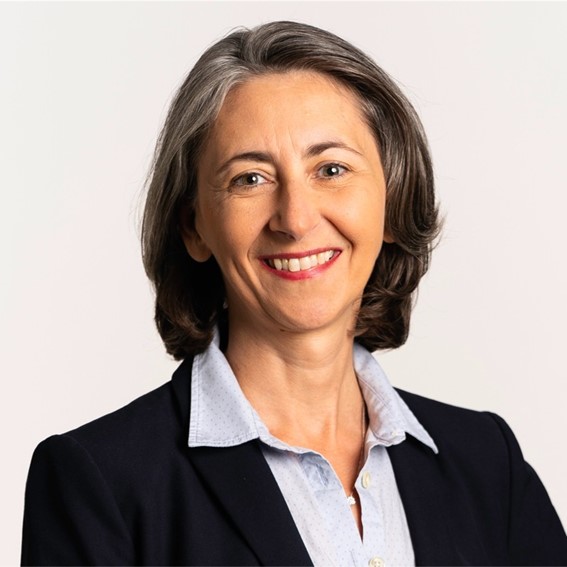 "Medtronic jest uznawany za firmę etyczną i przestrzegającą przepisów, która promuje uczciwość i etyczne praktyki wszędzie tam, gdzie działa.  Partnerzy biznesowi, tacy jak Ty, są integralną częścią zrównoważonej strategii biznesowej, która jest zgodna ze wszystkimi międzynarodowymi przepisami i regulacjami, lokalnymi przepisami antykorupcyjnymi, branżowymi kodeksami postępowania i naszym własnym kodeksem etycznym.  Zobowiązujemy się do dalszego doskonalenia naszej pozycji w zakresie compliance i etycznych praktyk poprzez silne partnerstwo biznesowe. 

Dziękujemy za wsparcie w tej ważnej inicjatywie."
Tara Shewchuk
Prezentacja Complaince dot. dystrybutorów - czerwiec 2023 r. - Publiczna
Wymagania Medtronic dotyczące compliance
Wymagania dotyczące zgodności/compliance
Prezentacja dotycząca zgodności dystrybutorów - czerwiec 2023 r. - Publiczna
Lider ds. Zgodności/Compliance
Kluczowe elementy
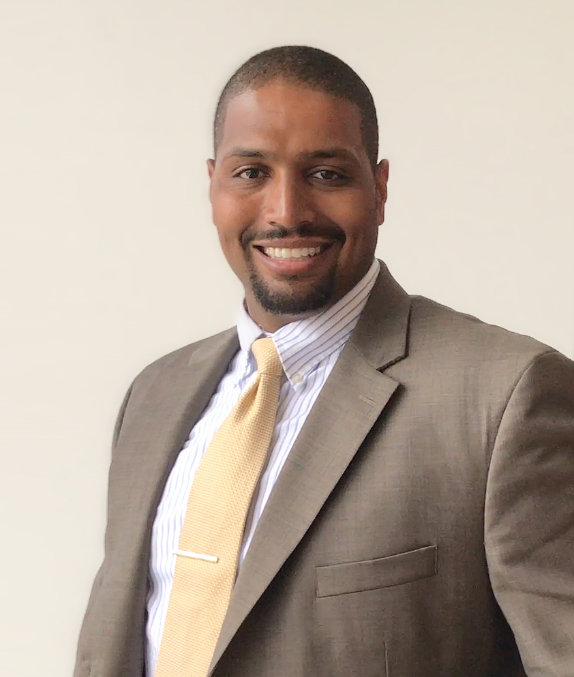 Kwestie do rozważenia
Obowiązki na tym stanowisku:
Wdrażanie i nadzór nad obowiązkami w zakresie zgodności/compliance
Punkt kontaktowy dla pracowników wewnętrznych i Medtronic 
Ta rola może być dodatkową  przy pełnieniu innych obowiązków (na przykład: radca prawny; Kierownik ds. Kadr lub Finansów)
Zadbaj o odpowiedni staż pracy
Czy Twój dystrybutor wyznaczył osobę z kadry wyższego szczebla, która będzie pełnić funkcję Lidera ds. Zgodności/Compliance?
Czy ta osoba jest zaznajomiona ze zobowiązaniami w zakresie zgodności/compliance i jakości wynikającymi z umowy? 
Czy ta osoba jest na bieżąco ze zmianami wymagań dotyczących zgodności/compliance?
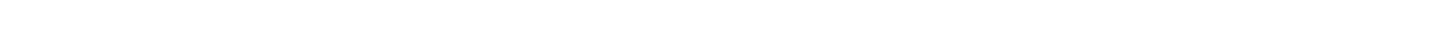 Prezentacja dotycząca compliance dot. dystrybutorów - czerwiec 2023 r. - Publiczna
Polityka compliance
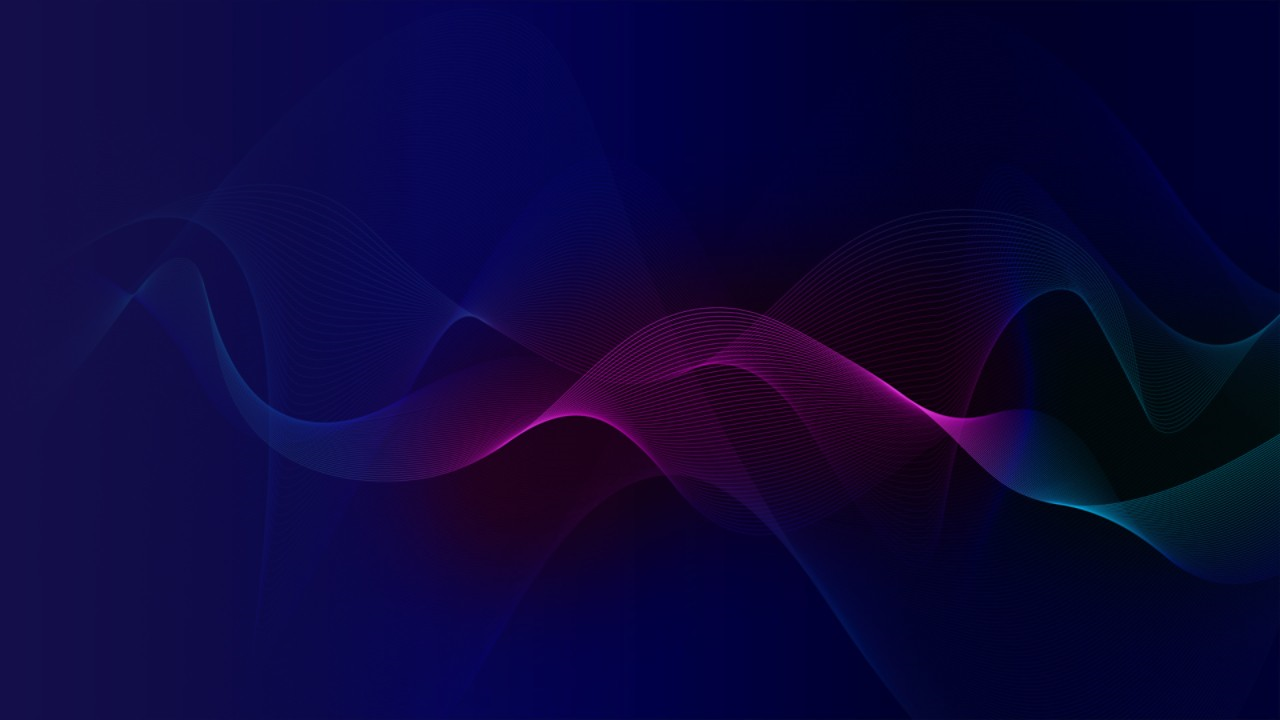 Kluczowe elementy
Kwestie do rozważenia
Materiały referencyjne
Przekazywanie pracownikom informacji pisemnie oraz werbalnie
Musi obejmować następujące obszary:
Posiłki i gościnność
Darowizny
Umowy konsultingowe
Edukacja pracowników ochrony zdrowia
Ofert
Próbki i darmowe towary
Prezenty
Konflikty interesów
Korzystanie z usług poddystrybutorów
Należy przestrzegać międzynarodowych lub lokalnych przepisów branżowych
Czy Twój dystrybutor przyjął Kodeks Postępowania, czy to wzorcowy Kodeks podany na naszej stronie internetowej, czy też zasadniczo równoważny?
Czy kodeks oraz jego limity i zasady zostały przekazane pracownikom i agentom dystrybutora, którzy sprzedają produkty Medtronic?
Przykładowy Kodeks Postępowania
Co robić, a czego nie
Formularz uczestnictwa w szkoleniu dla pracowników dystrybutora

     Uzyskaj do nich dostęp tutaj.
Prezentacja dotycząca zgodności dystrybutorów - czerwiec 2023 r. - Publiczna
Szkolenie w zakresie zgodności/compliance
Kluczowe elementy
Kwestie do rozważenia
Materiały referencyjne
Co robić, a czego nie
Formularz uczestnictwa w szkoleniu dla pracowników dystrybutora
      
      Uzyskaj do nich dostęp tutaj.
Czy Lider ds. Zgodności/compliance Twojego dystrybutora uczestniczył w jakimkolwiek szkoleniu dotyczącym zgodności/compliance zorganizowanym przez Medtronic? 
Czy Twój dystrybutor przeprowadził szkolenie w zakresie zgodności/compliance dla swoich pracowników i poddystrybutorów?
Czy treść oferowanego szkolenia jest zgodna z treścią Medtronic lub podobna?
Czy Twój dystrybutor prowadzi pisemną dokumentację dotyczącą tego, którzy pracownicy lub poddystrybutorzy zostali przeszkoleni i kiedy zostali przeszkoleni?
Szkolenie prowadzone przez Medtronic lub wyznaczone przez nią stowarzyszenie lub szkolenie organizowane przez dystrybutora
Medtronic może ułatwić dostęp do zasobów szkoleniowych w zakresie zgodności/compliance
Treści dostarczane przez Medtronic lub jej wyznaczone stowarzyszenie według własnego uznania lub równoważne
Prowadzenie ewidencji i kopii treści szkoleń.
Prezentacja dotycząca zgodności dystrybutorów - czerwiec 2023 r. - Publiczna
Poddystrybutorzy
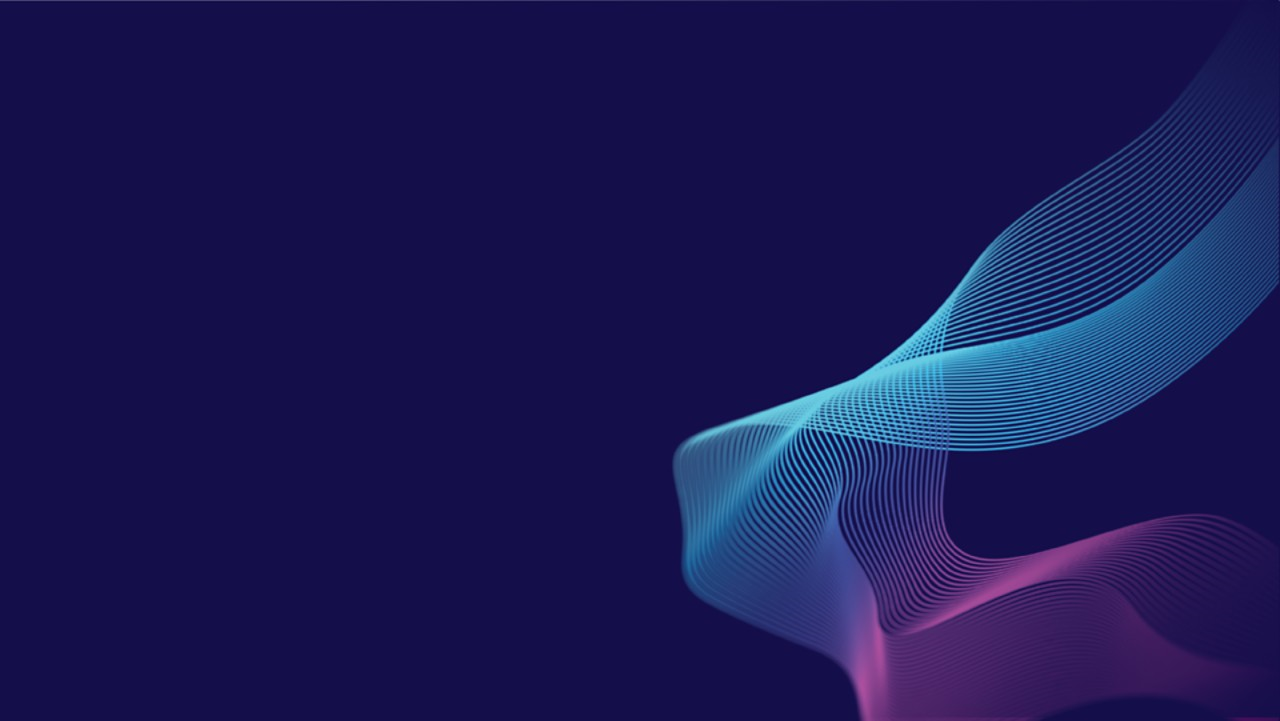 Kluczowe elementy
Kwestie do rozważenia
Materiały referencyjne
Powiadomienie o korzystaniu z usług poddystrybutorów
Szybka kontrola due diligence
Co robić, a czego nie
Przykładowy Kodeks Postępowania

     Uzyskaj do nich dostęp tutaj.
Czy Twój dystrybutor korzysta z usług poddystrybutorów w celu sprzedaży produktów Medtronic?
Czy dystrybutor powiadomił Medtronic?
Czy Twój dystrybutor przeprowadza analizę due diligence w odniesieniu do poddystrybutorów, aby upewnić się, że nie stanowią oni ryzyka korupcji?  
Czy Twój dystrybutor wymaga pisemnej umowy?
Czy Twój dystrybutor zapewnia, że poddystrybutorzy spełniają wszystkie nasze wymagania dotyczące zgodności/compliance i jakości?
Dostarcz Medtronic wypełniony formularz powiadomienia o korzystaniu z usług poddystrybutorów, jeśli ma to zastosowanie
Partnerzy powinni zostać poddani kontroli
Pisemne umowy muszą zawierać klauzule zgodności i audytu w taki, samym zakresie i standardzie, jak umowa z Medtronic.
Podziel się Kodeksem postępowania dystrybutorów Medtronic
Prezentacja dotycząca zgodności dystrybutorów - czerwiec 2023 r. - Publiczna
Księgi i zapisy
Kluczowe elementy
Kwestie do rozważenia
Materiały referencyjne
Prowadzenie ewidencji zakupów, sprzedaży, wydatków marketingowych i programów szkoleniowych przez okres określony w umowie i zgodnie z lokalnym prawem
Zapewnienie Medtronic (lub jej wyznaczonemu przedstawicielowi) pełnego i nieograniczonego dostępu 
Przesyłanie na żądanie raportu o zapasach i sprzedaży na rynku według jednostek produktów
Formularz zwrotu kosztów
Formularz prośby o próbki
Umowa sponsoringu
List powiadamiający o umowie konsultingowej do pracodawcy HCP
Co robić, a czego nie
     Uzyskaj do nich dostęp tutaj.
Czy Twój dystrybutor posiada wykwalifikowaną kadrę księgową do prowadzenia dokumentacji finansowej?
Czy dystrybutor jest świadomy wymogu zapewnienia pełnego dostępu do dokumentacji związanej z Medtronic na żądanie?
Czy Twój dystrybutor został poproszony o przedłożenie raportu o zapasach i sprzedaży na rynku w podziale na sztuki produktów, a jeśli tak, to czy przekazał te informacje na czas?
Czy dystrybutor ma sposób na segregację rekordów dla transakcji Medtronic?
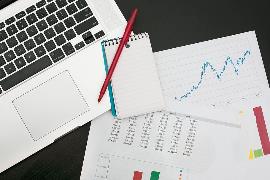 Prezentacja dotycząca zgodności dystrybutorów - czerwiec 2023 r. - Publiczna
Zagadnienia dotyczące jakości
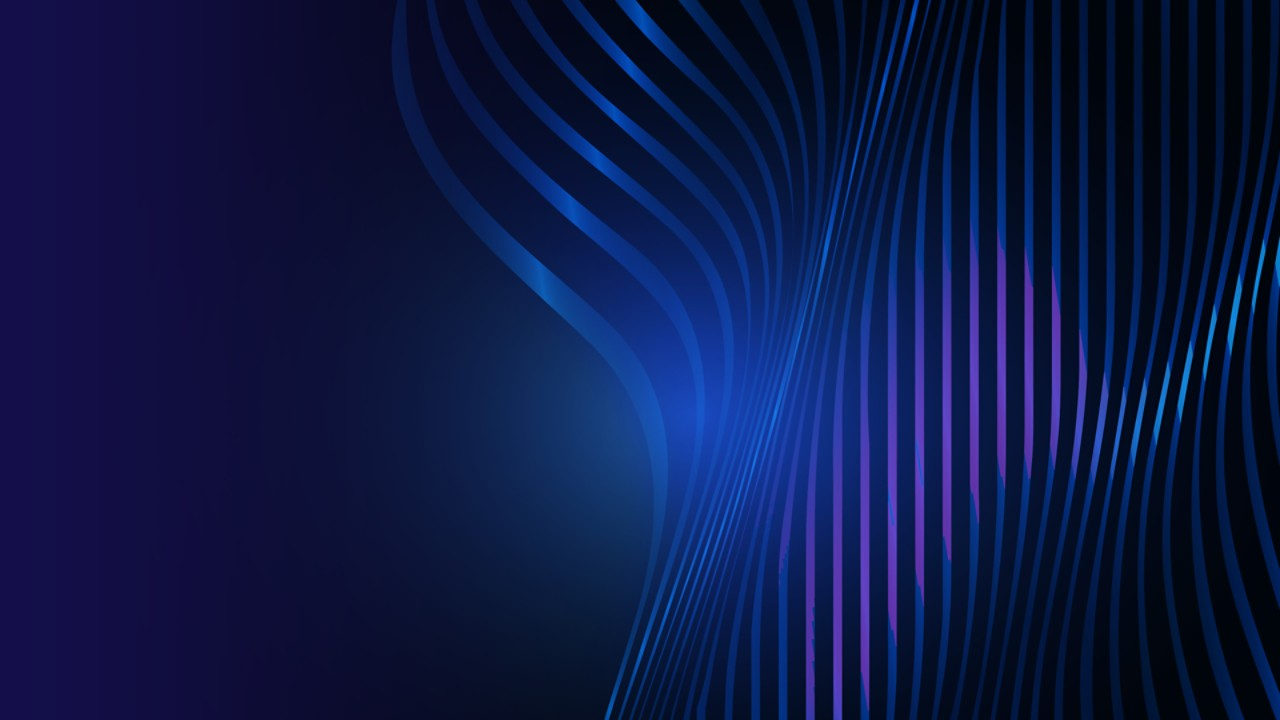 Kwestie do rozważenia
Kluczowe elementy
Materiały referencyjne
Wytyczne dotyczące jakości
Narzędzie do zgłaszania reklamacji produktów
Powiadamianie  Medtronic o wszelkich reklamacjach produktów nie później niż 48 godzin za pomocą narzędzia do zgłaszania mPXR

Wykonanie wszelkich działań wymaganych przez Medtronic w celu wdrożenia działania naprawczego w terenie

Zapewnienie identyfikowalności produktu

Nie zmieniaj opakowania ani nie etykietuj ponownie produktu i przechowuj go w określonym stanie

Nie promuj używania innego niż wskazują etykieta lub instrukcje producenta
Czy Twój dystrybutor jest zaznajomiony z narzędziami do zgłaszania reklamacji?
Czy Twój dystrybutor przeszkolił swoich pracowników w zakresie wymagań jakościowych/regulacyjnych?
Czy Twój dystrybutor promuje stosowanie inne niż wskazane na etykiecie lub instrukcji producenta?
Czy magazyny Twojego dystrybutora spełniają nasze wymagania?
Czy Twój dystrybutor korzysta z systemu do śledzenia produktów?
Czy dystrybutor wykonał jakiekolwiek działania wymagane przez Medtronic w celu wdrożenia działania naprawczego w terenie?
Prezentacja dotycząca zgodności dystrybutorów - czerwiec 2023 r. - Publiczna
Konflikty interesów
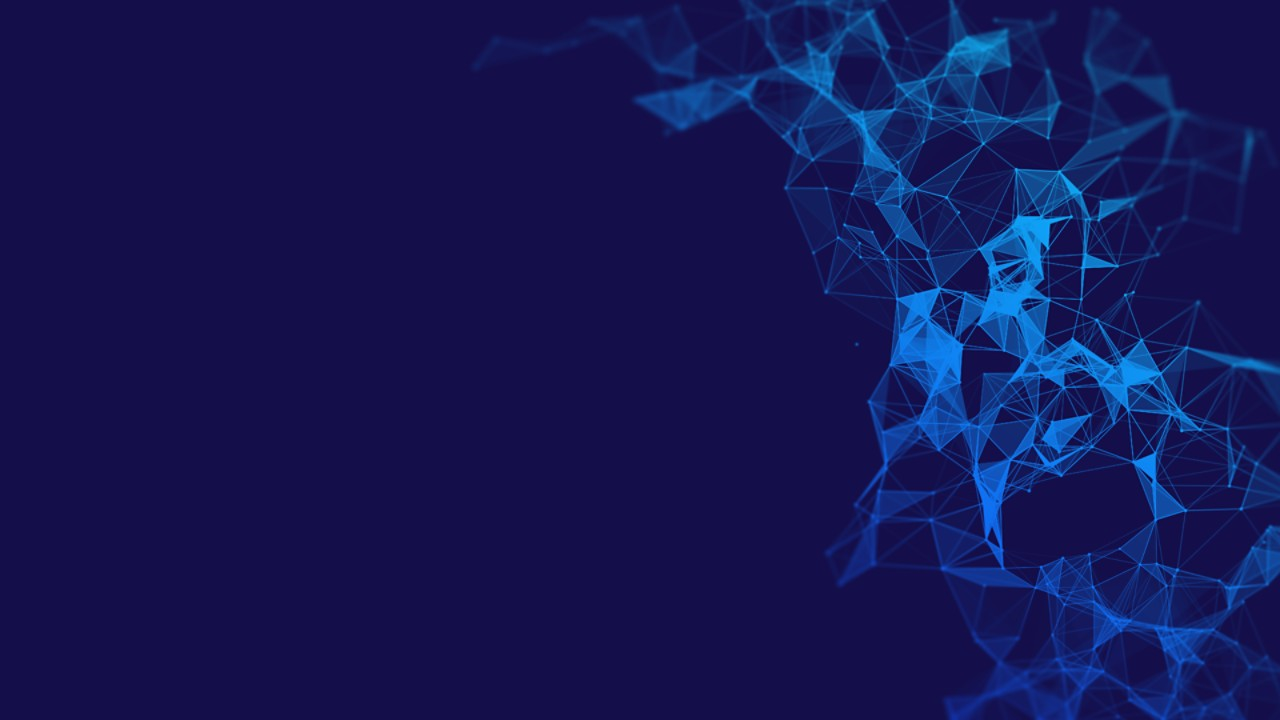 Kluczowe elementy
Kwestie do rozważenia
Materiały referencyjne
Czy Twój dystrybutor wie, czym jest konflikt interesów? 
Czy dystrybutor wie o jakimkolwiek konflikcie interesów ze swoimi klientami lub Medtronic?
Czy Twój dystrybutor szkoli swoich pracowników i poddystrybutorów w zakresie konfliktów interesów?
Czy dystrybutor poinformował  Medtronic o faktycznym lub potencjalnym konflikcie interesów?
Czy dystrybutor wie o infolinii "Voice Your Concern Line" Medtronic?
Ujawnianie osobistych relacji z klientami, urzędnikami państwowymi lub pracownikami Medtronic
Ujawnianie relacji biznesowych (innych niż niezbędne do spełnienia wymagań umownych z Medtronic) z klientami, urzędnikami państwowymi lub pracownikami Medtronic 
Ujawnianie własności, innych udziałów inwestycyjnych lub wszelkich wynagrodzeń otrzymanych od klienta
Ujawnianie wszelkich innych informacji dotyczących sytuacji, które mogą stanowić rzeczywisty lub domniemany konflikt interesów
Co robić, a czego nie
Oświadczenie o konflikcie interesów
Formularz uczestnictwa w szkoleniu dla pracowników dystrybutora
www.voiceyourconcernline.com

     Uzyskaj do nich dostęp tutaj.
Prezentacja dotycząca zgodności dystrybutorów - czerwiec 2023 r. - Publiczna
Końcowe przemyślenia
OSOBA KONTAKTOWA Z MEDTRONIC 
W SPRAWACH COMPLIANCE

[Nazwa DRO]
[Tytuł DRO]
[Adres e-mail DRO]


ZGŁASZANIE PROBLEMU

Pracownicy dystrybutorów muszą zgłaszać wszelkie zachowania związane z Medtronic, które ich zdaniem stanowią naruszenie zasad lub przepisów prawa, za pośrednictwem swojego kierownictwa, infolinii Medtronic (linia VOICE YOUR CONCERN) oraz działu prawnego lub Channel Compliance.

Strona internetowa i infolinia „Voice your concern":
Numer bezpłatnej infolinii: +1.800.488.3125
www.voiceyourconcernline.com
NASZE WSPÓŁPRACA
JEST DLA NAS WAŻNA

Jako światowy lider w dziedzinie technologii, usług i rozwiązań medycznych, Medtronic zobowiązuje się do utrzymania najwyższych standardów uczciwości we wszystkich praktykach biznesowych. 

Jako nasz partner, zaspokajając potrzeby naszych klientów w zakresie opieki zdrowotnej, jesteśmy przekonani, że podzielasz nasze cele w zakresie zgodności i uczciwości.

Doceniamy Twoje wsparcie dla tego programu i dalszą współpracę.
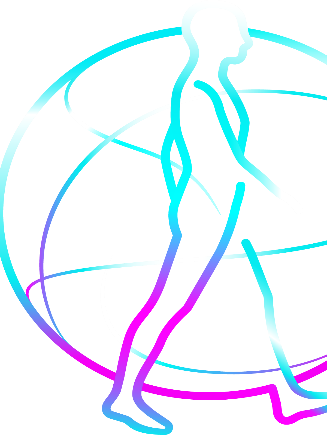 Prezentacja dotycząca zgodności dystrybutorów - czerwiec 2023 r. - Publiczna
Kontakt - Global Channel Compliance
Prezentacja dotycząca zgodności dystrybutorów - czerwiec 2023 r. - Publiczna
Dziękuję